STRATEGIES TO SUPPORT STUDENTS WITH ANXIETY IN THE CLASSROOM
Presented by:
Krista Kapczynski, MS.Ed/BSL/MHFA
Amy Fichter, M.S. Autism/ABA,BCBA
What is Anxiety
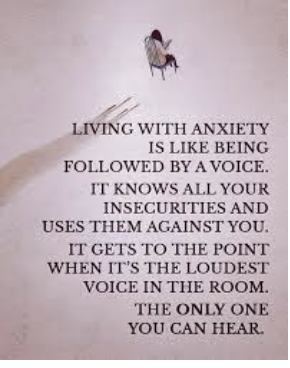 “It’s OK to NOT be OK.” 
						Michael Phelps
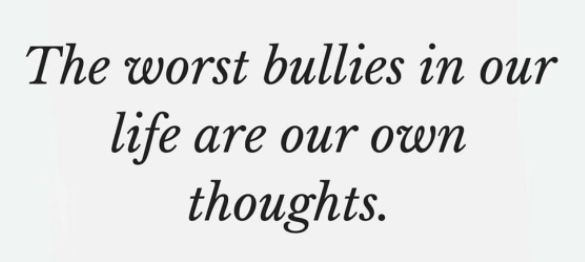 Coping Strategies
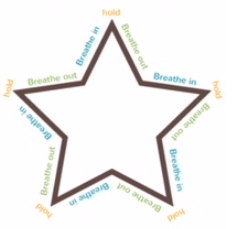 Star Breathing
Anxiety Feels like…
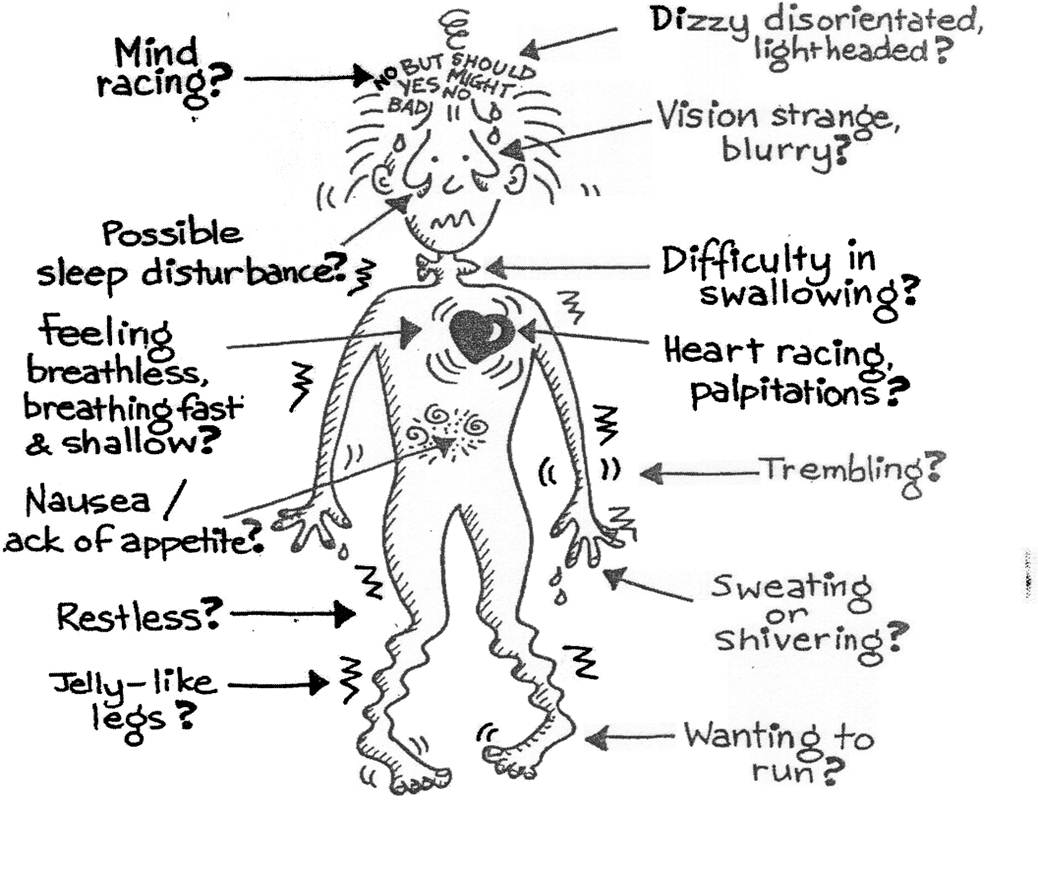 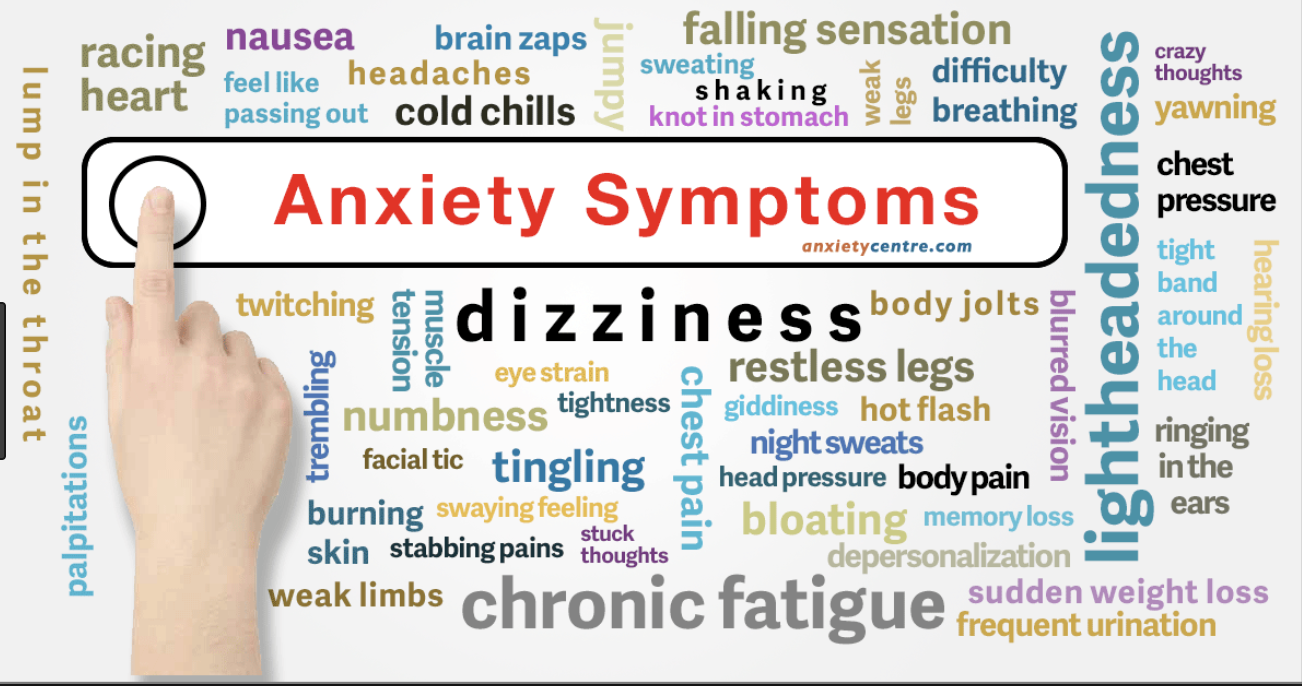 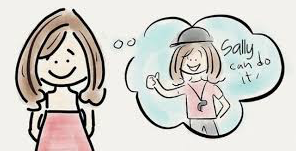 Self Talk Scripts
Vestibular Strategies
Bouncing a ball, walking upstairs, 
Repetitive tasks
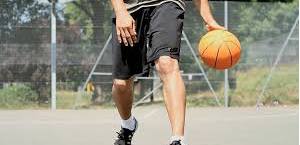 Looking through a Supportive Lens…
Tools
Organized
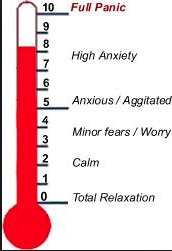 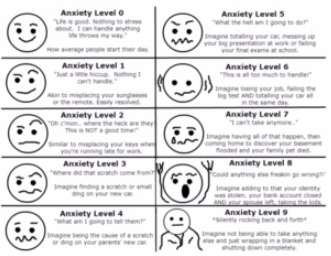 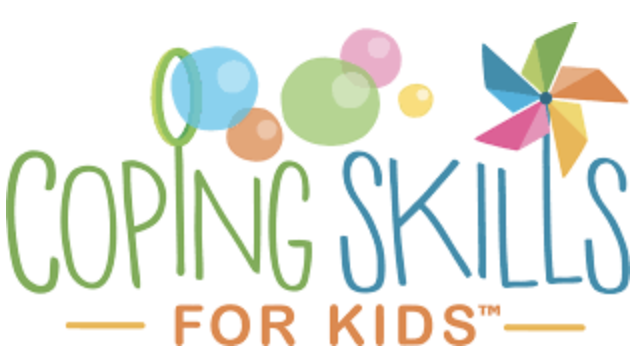 Multitasker
Team Leader
High Energy
Consistent
Motivated
Self Starter
Guidelines for an Anxiety Plan
Individual identified a SAFE person(s)?

Tool to quantify individual’s Anxiety level?

Coping Skills  are of interest to the individual?

Coping skills  taught and practiced “out of the moment”?

Self-Talk Statements utilized to “Rewire anxious thoughts”?

Individual returned to the activity or environment?

Data was collected on all steps of the plan?
Awareness- Decrease the STIGMA
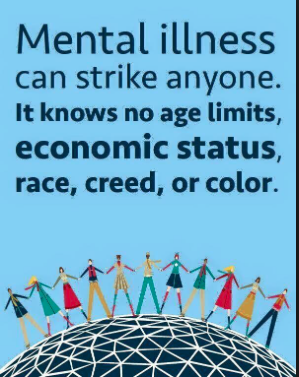 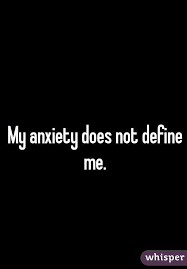 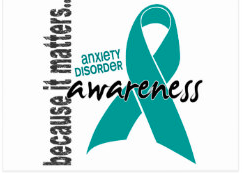